DERS 12
Ortakların trajedisi
(Tragedy of the commons)
Ortakların trajedisi
Ortakların trajedisi kavramı belli bir kaynağı paylaşan bireylerin bu kaynağı sağlama konusunda sadece kendi getirilerini en yükseğe çıkarmak üzere davrandıklarında sosyal optimum seviyeye ulaşılamayacağını ifade eder.
Çünkü her birey ortak mal için katkıda bulunacağı bir liranın fazladan getireceği ortak mal miktarının bireye sağlayacağı ek fayda (marjinal fayda) bire eşit olana kadar katkı sağlar. Oysa sosyal optimum düzeyde, ortak mal tedariki için harcanacak bir liranın fazladan getireceği ortak mal miktarının topluma sağlayacağı ek fayda (marjinal fayda) bire eşit olmalıdır.
Ortakların trajedisi: örnek
Ortakların trajedisi kavramını şöyle bir örnekle gösterebiliriz.
     n kişinin yaşadığı bir köyde bir mera yapılması planlanmaktadır. 
     Eğer x büyüklüğünde bir mera yapılırsa, her bir bireyin elde edeceği fayda aynı olup şöyle ifade edilmektedir.


 x büyüklüğünde bir mera yapmanın toplam maliyet maliyetini ise şu fonksiyon göstermektedir.


Yani, her bir birim mera yapmanın maliyeti aynı olup  m’e eşittir.
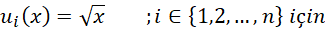 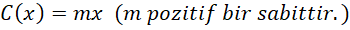 Sosyal optimum mera seviyesi
Sosyal optimum mera seviyesini y gösteriyorsa, y tüm köylülerin faydaları toplamı ile y büyüklüğünde mera yapmanın toplam maliyeti arasındaki farkı en yükseğe çıkarmalıdır.
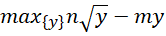 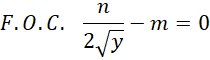 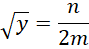 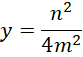 Bireysel katkı halinde yapılacak mera büyüklüğü
Nash dengesinde bağış miktarları